Aceitação Universal de Nomes de Domínio e Endereços de E-mail
Programa do Dia da UA
DD de mês de 2024
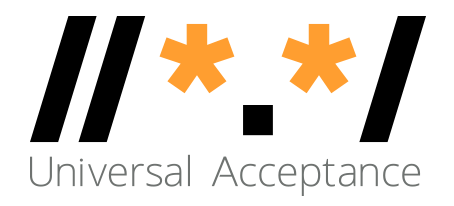 Agenda
Introdução 
Visão geral da Aceitação Universal
Noções básicas sobre Unicode
Noções básicas para IDNs e EAI
Conclusão
Visão geral da UA (Aceitação Universal)
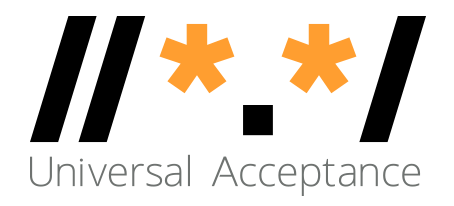 Aceitação Universal de nomes de domínio e endereços de e-mail
Objetivo
Todos os nomes de domínio e endereços de e-mail funcionam em todos os aplicativos de software.


Impacto
Promover a escolha do consumidor, melhorar a concorrência e oferecer acesso mais amplo aos usuários finais.
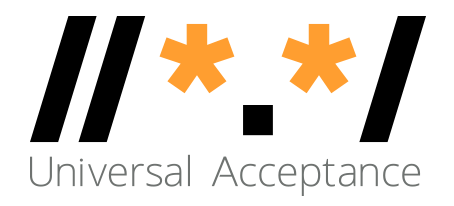 Categorias de nomes de domínio e sistemas de e-mail
Agora é possível ter nomes de domínio e endereços de e-mail em idiomas locais usando o UTF8
IDNs (Nomes de Domínio Internacionalizados) 
EAI (Internacionalização de Endereços de E-mail)
Nome de domínio
Nomes de domínio de primeiro nível mais novos:	example.sky
Nomes de domínio de primeiro nível mais longos:	example.abudhabi
Nomes de Domínio Internacionalizados:				普遍接受-测试.世界
EAI (Endereços de E-mail Internacionalizados)
ASCII@IDN											marc@société.org
UTF8@ASCII										ईमेल@example.com
UTF8@IDN											测试@普遍接受-测试.世界
UTF8@IDN; escritas da direita para a esquerda		موقع.مثال@میل-ای
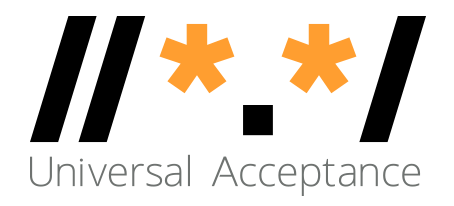 Escopo da preparação para a UA para programadores
Suporte a todos os nomes de domínio, inclusive IDNs (Nomes de Domínio Internacionalizados), e todos os endereços de e-mail, inclusive EAI (Endereços de E-mail Internacionalizados) 



Aceitar: o usuário consegue incluir caracteres da sua escrita local em um campo de texto.
Validar: o software aceita os caracteres e os reconhece como válidos.
Processar: o sistema realiza operações com os caracteres.
Armazenar: o banco de dados consegue armazenar o texto sem quebrar nem corromper os dados.
Exibir: quando consultadas no banco de dados, as informações são exibidas corretamente.
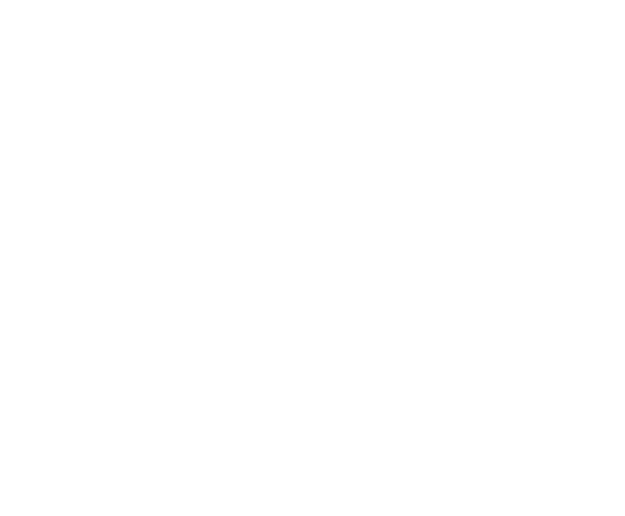 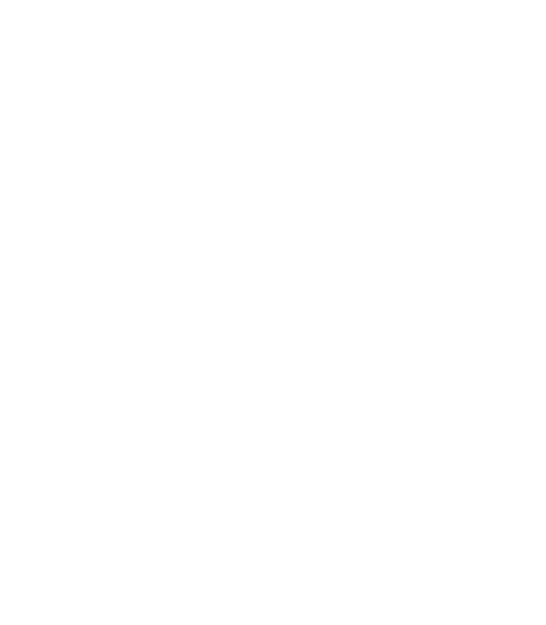 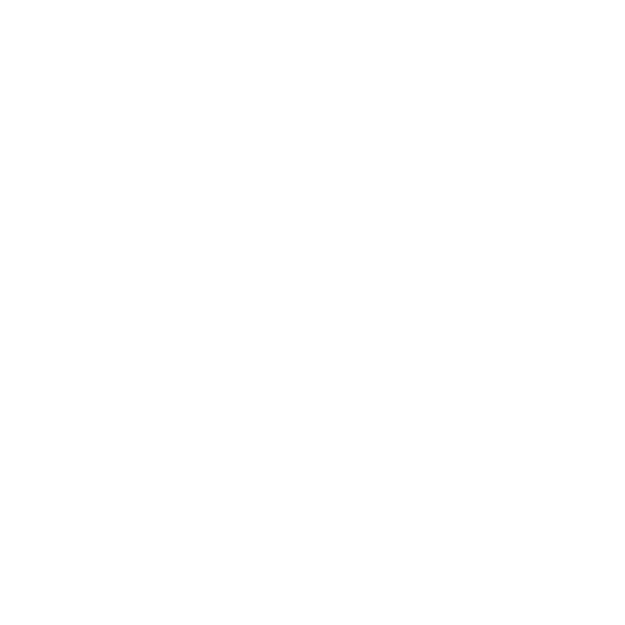 Armazenar
Validar
Aceitar
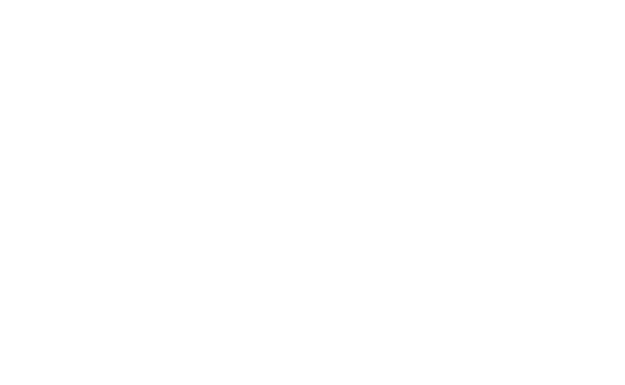 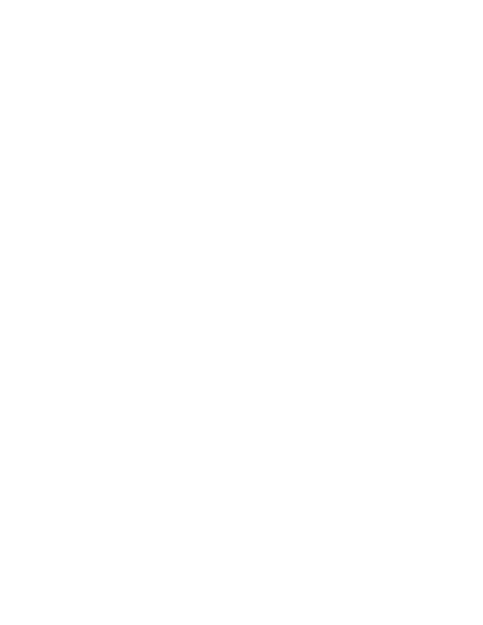 Processo
Exibir
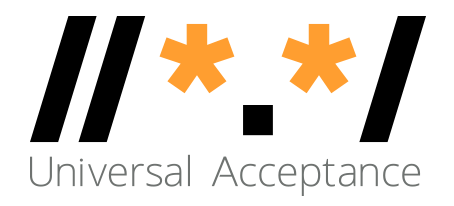 Pilha de tecnologias para considerar a UA
Aceitar, validar, processar, armazenar e exibir 
todos os nomes de domínio e endereços de e-mail.
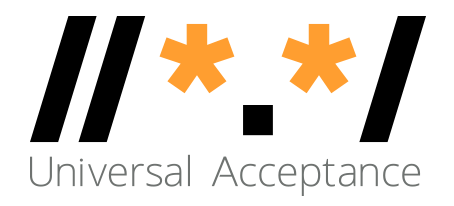 Sistemas de e-mail e suporte à EAI
Todos os agentes de e-mails devem ser configurados para enviar e receber endereços de e-mail internacionalizados. Consulte EAI: Uma Visão Geral Técnica para saber mais.
MUA (Agente de Usuário de E-mail): um programa cliente usado para enviar, receber e gerenciar e-mails.
MSA (Agente de Envio de E-mail): um programa servidor que recebe e-mails de um MUA e os prepara para transmissão e entrega.
MTA (Agente de Transferência de E-mail): um programa servidor que envia e recebe e-mails de outros hosts da Internet. Um MTA pode receber e-mails de um MSA e/ou enviar e-mails para um MDA.
MDA (Agente de Entrega de E-mail): um programa servidor que administra e-mails recebidos e geralmente os armazena em uma caixa de correio ou pasta.
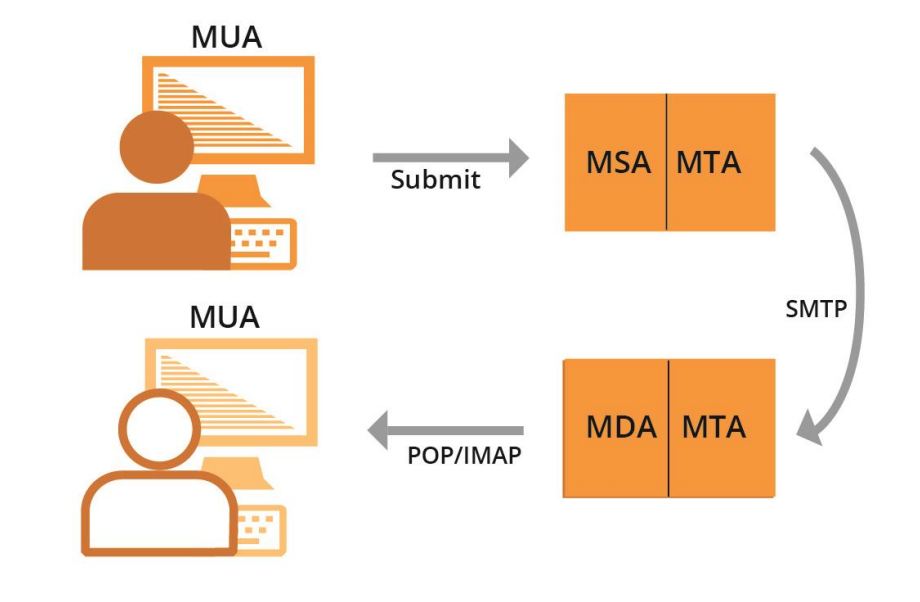 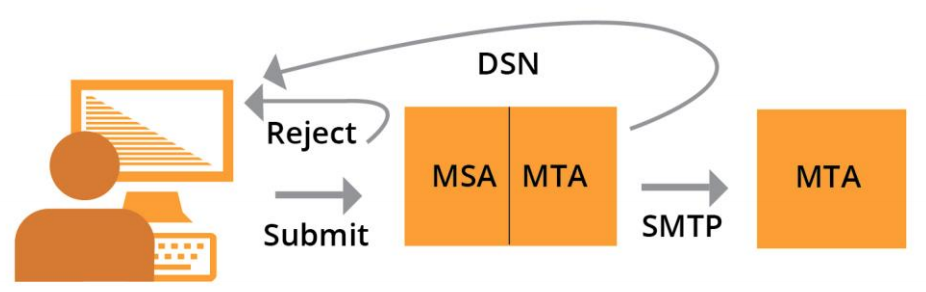 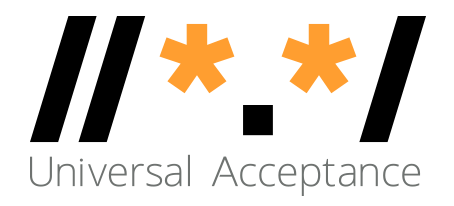 Exemplos de componentes de e-mails
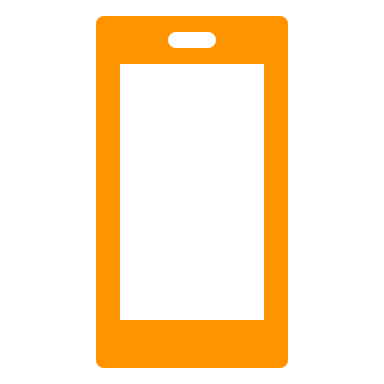 MUA (Agente de Usuário de E-mail): Outlook, Thunderbird, back-end de envios da Amazon, subsistema de e-mails da web do Gmail, formulário para contato de um servidor da web
MSA (Agente de Envio de E-mail): Exchange, Postfix, Sendgrid, AWS Workmail
MTA (Agente de Transferência de E-mail): Postfix, Exim, Halon, Sendgrid, AWS Workmail
MDA (Agente de Entrega de E-mail): parte do Gmail e Exchange, partes do Zendesk
App MUA de smartphone
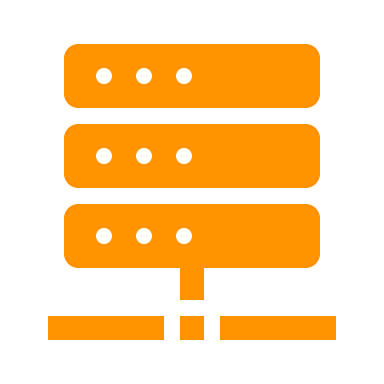 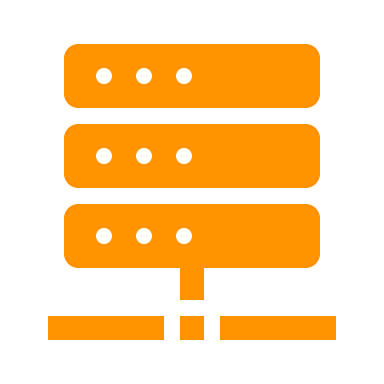 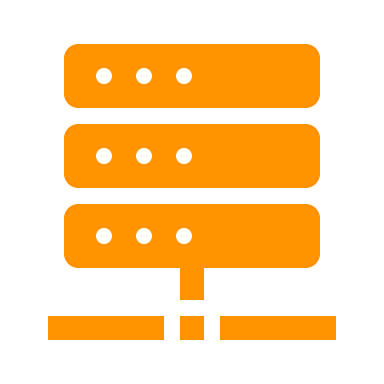 MTA para destinatário
MSA para remetente
MTA para remetente
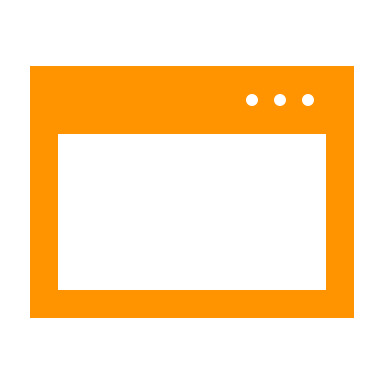 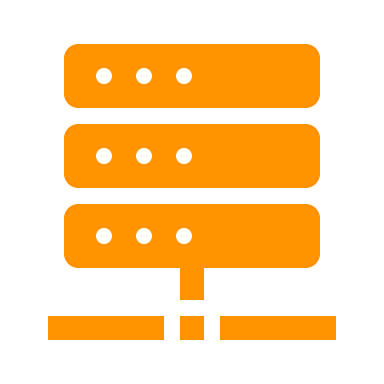 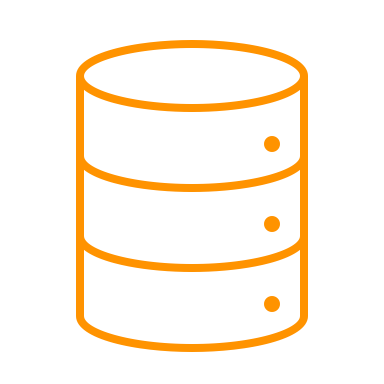 MTA: filtro de spam
Armazenamento de e-mails
MUA: webmail
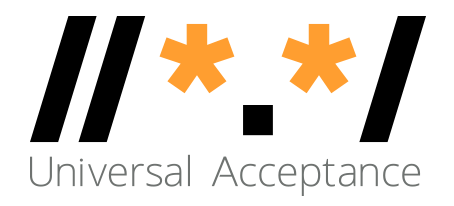 Exemplos de componentes de e-mails
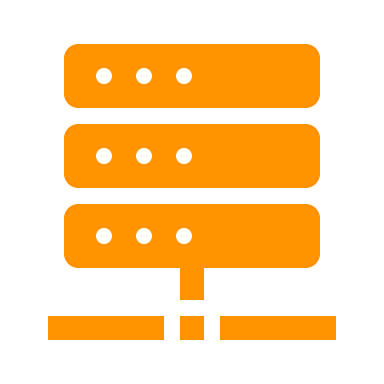 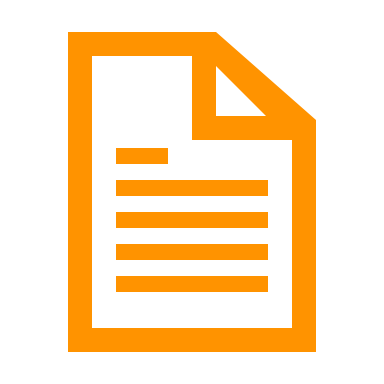 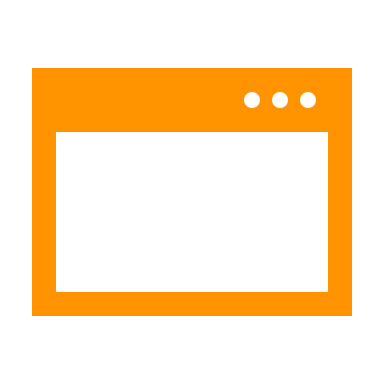 MUA (Agente de Usuário de E-mail): Outlook, Thunderbird, back-end de envios da Amazon, subsistema de e-mails da web do Gmail, formulário para contato de um servidor da web
MSA (Agente de Envio de E-mail): Exchange, Postfix, Sendgrid, AWS Workmail
MTA (Agente de Transferência de E-mail): Postfix, Exim, Halon, Sendgrid, AWS Workmail
MDA (Agente de Entrega de E-mail): parte do Gmail e Exchange, partes do Zendesk
Navegador da web
Servidor da web
MUA: software de formulário para contato
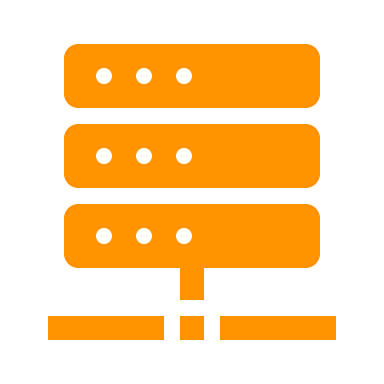 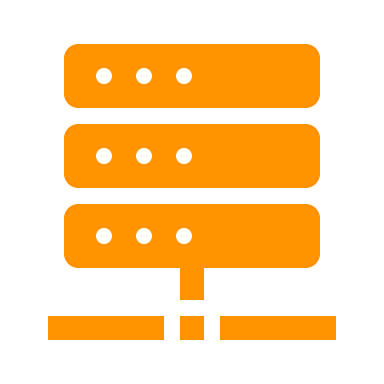 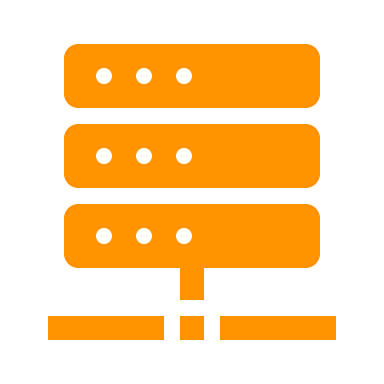 MSA para remetente
MTA para destinatário
MTA para remetente
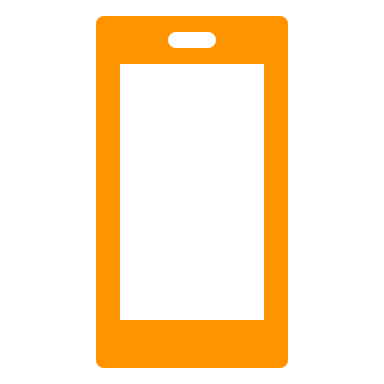 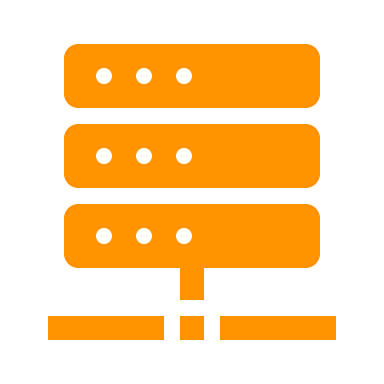 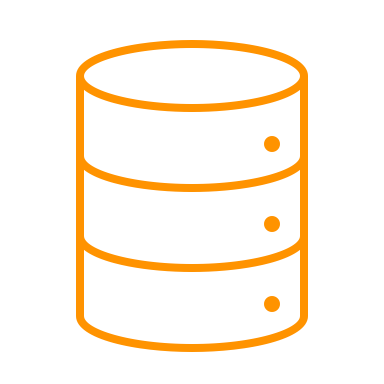 MTA: filtro de spam
Armazenamento de e-mails
App MUA de smartphone
Noções básicas sobre Unicode
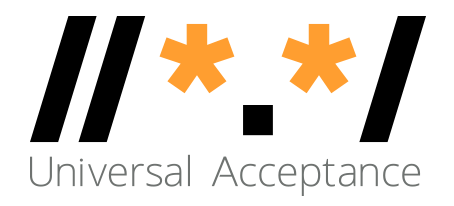 Caractere e conjunto de caracteres
Um rótulo ou cadeia de caracteres, como أهلا, नमस्ते, Hello, é formado por caracteres.
Hello   H  e  l   l   o
Um caractere é uma unidade de informação usada para a organização, controle ou representação de dados textuais.
Exemplos de caracteres:
Letras 
Dígitos 
Caracteres especiais, como símbolos matemáticos, sinais de pontuação
Caracteres de controle (geralmente não visíveis)
O Código Padrão Americano para o Intercâmbio de Informação (ASCII) atribui caracteres codificados usados na computação, incluindo letras a-z, dígitos 0-9 e outros.
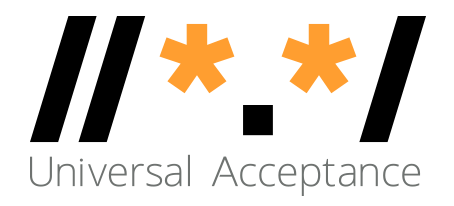 Ponto de código
O ponto de código é um valor, ou uma posição, de um caractere em qualquer conjunto de caracteres codificado.
O ponto de código é um número atribuído para representar um caractere abstrato em um sistema para representar texto.
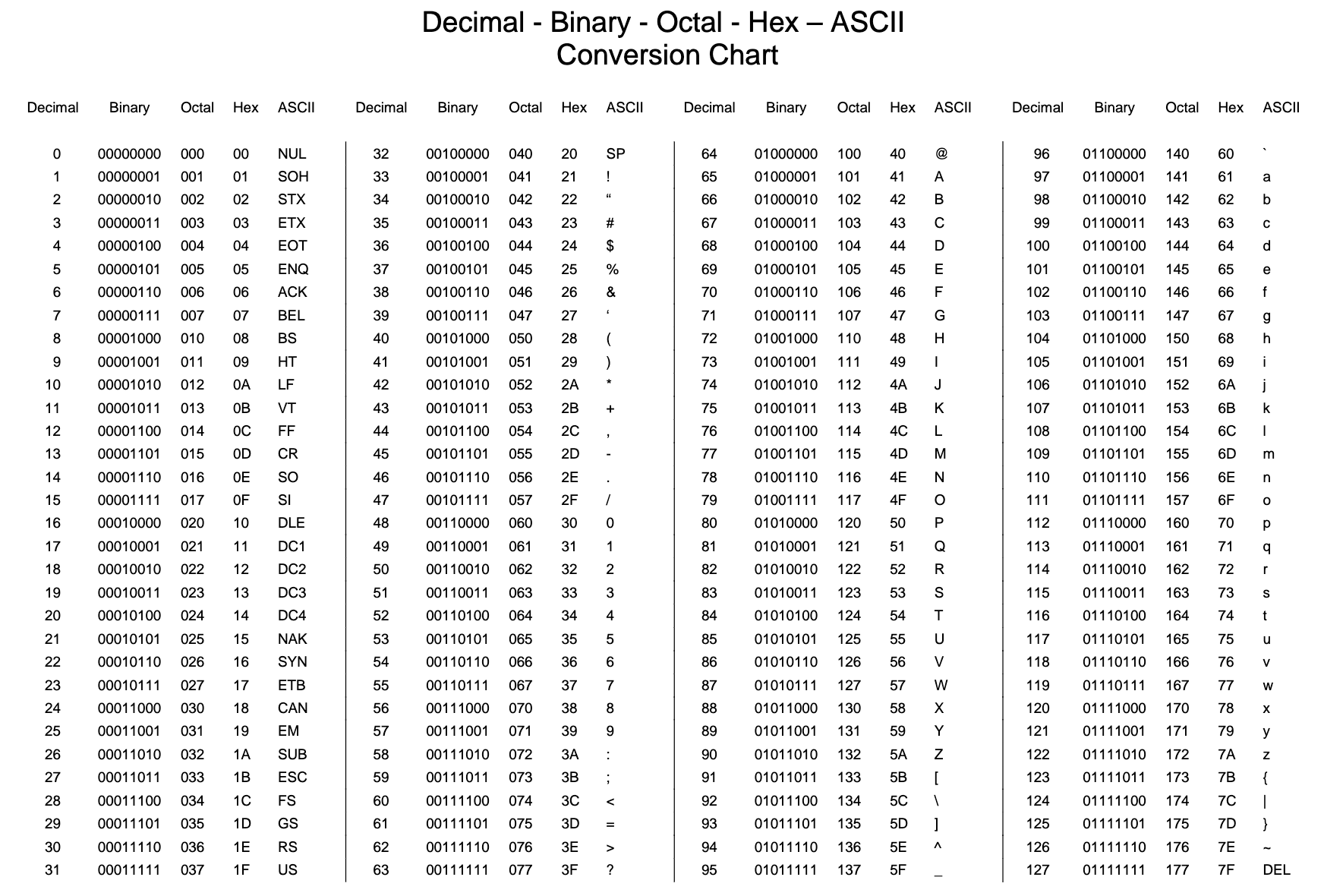 [Speaker Notes: https://bournetocode.com/projects/GCSE_Computing_Fundamentals/pages/3-3-5-ascii.html]
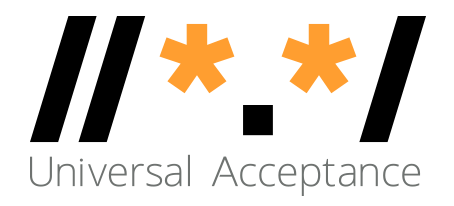 Ponto de código
O ponto de código é um valor, ou uma posição, de um caractere em qualquer conjunto de caracteres codificado.
O ponto de código é um número atribuído para representar um caractere abstrato em um sistema para representar texto.
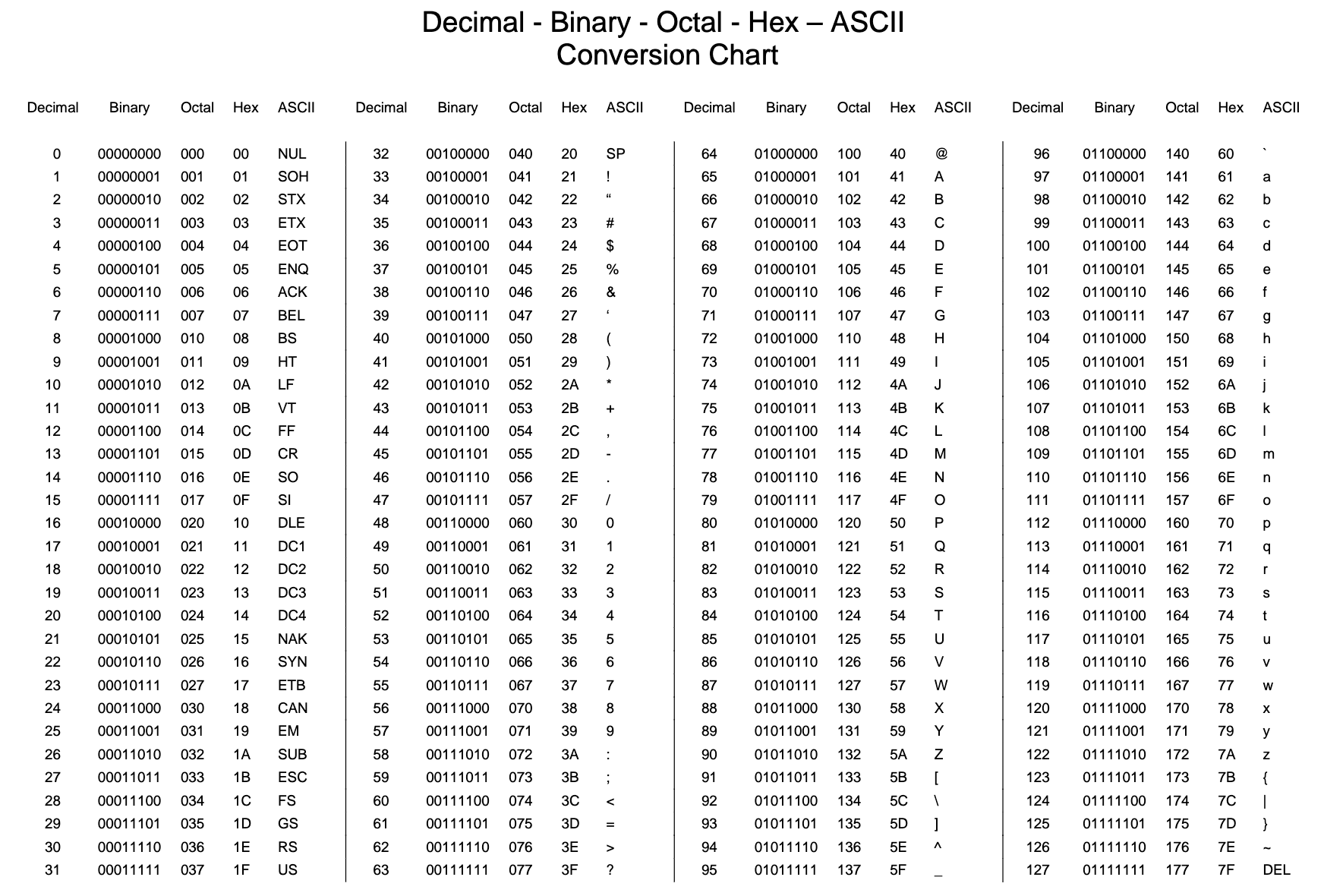 [Speaker Notes: https://bournetocode.com/projects/GCSE_Computing_Fundamentals/pages/3-3-5-ascii.html]
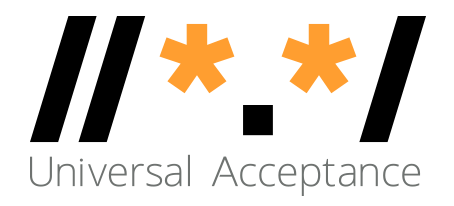 Glifo
Uma representação tipográfica de um caractere é chamada de glifo.
Inglês: a, a  
Cada letra árabe costuma ter quatro glifos dependendo de onde ela ocorre em uma cadeia de caracteres. Por exemplo, para a LETRA ÁRABE GHAIN, os quatro glifos são:







Os idiomas podem ser escritos/exibidos da direta para a esquerda e da esquerda para a direita, mas a leitura de dados se baseia na ordem de pressionamento das teclas em um arquivo, e não depende da direção da escrita
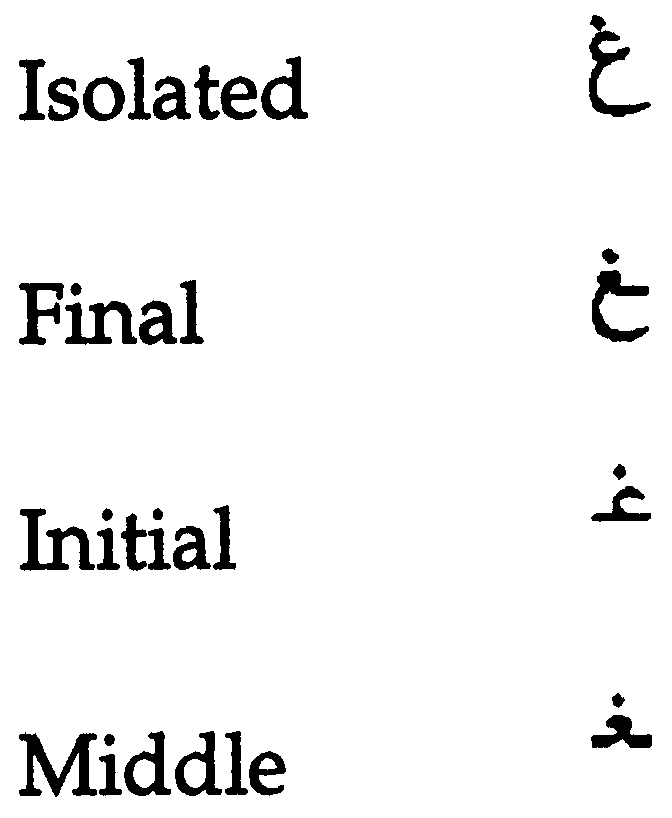 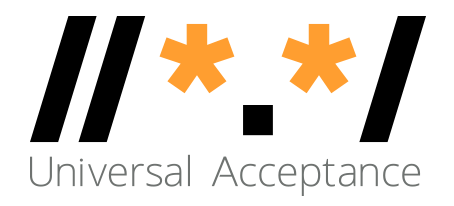 Codificação de caracteres
A codificação de caracteres é o mapeamento de uma definição de conjunto de caracteres para as unidades reais de código usadas para representar os dados.
Uma codificação descreve como codificar pontos de código em bytes e como descodificar bytes em pontos de código.
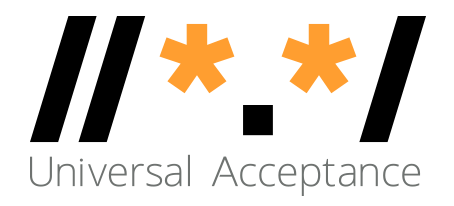 Um breve histórico
Caractere ASCII básico de 7 bits, limitado a um máximo de 128 caracteres.
Caractere ASCII estendido de 8 bits, limitado a um máximo de 256 caracteres.
A codificação ASCII pode conter caracteres suficientes para abranger todos os idiomas.
Então, diferentes sistemas de codificação foram desenvolvidos a fim de atribuir números a caracteres para diferentes idiomas e escritas, o que gerou problemas de interoperabilidade.
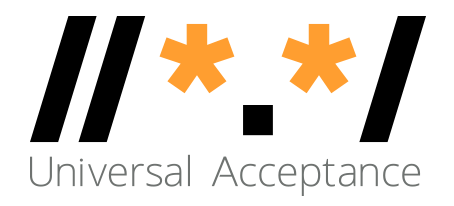 Padrão Unicode
O padrão para a representação digital dos caracteres usados ao escrever todos os idiomas do mundo.
Caracteres organizados no nível da escrita.
O Unicode fornece um modo uniforme para armazenar, pesquisar e intercambiar texto em qualquer idioma.
É usado por todos os computadores modernos e serve de base para o processamento de texto na Internet.
O número de slots para representar os idiomas mundiais é 0000 – 10FFFF. Consulte https://unicode.org/charts/ para ver a cobertura de escritas e os intervalos de codificação.
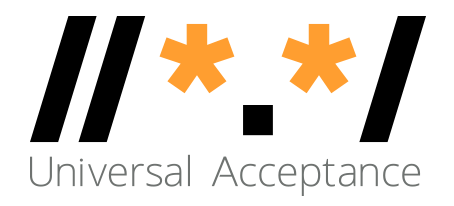 Codificação Unicode
O Unicode pode ser implementado por diferentes codificações de caracteres:
UTF-8
UTF-16
UTF-32
A codificação UTF-8 geralmente é usada pelo DNS (Sistema de Nomes de Domínio).
O UTF-8 é uma codificação de caracteres de comprimento variável.
O UTF-8 codifica pontos de código em um a quatro bytes, leitura de um byte de cada vez:
Para caracteres ASCII é usado 1 byte
Para caracteres árabes são usados 2 bytes
Para caracteres devanágari são usados 3 bytes
Para caracteres chineses são usados 4 bytes
Então, para a leitura a nível de bytes, precisamos especificar a codificação antes de ler um arquivo.
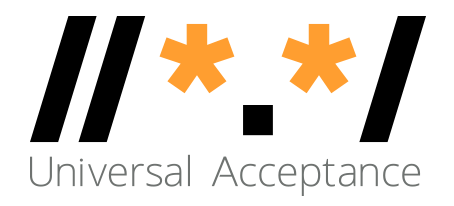 Normalização
Existem várias formas de codificar certos glifos em Unicode:
è =  U+00E8
e + ` = è = U+0065 + U+0300
آ = U+0622
 ٓ + ا = آ  =U+0627 U+0653
A cadeia de caracteres a seguir pode existir no corpus na forma da primeira cadeia de caracteres abaixo, sendo que a cadeia de caracteres de entrada está na forma da segunda cadeia de caracteres abaixo. Então, o resultado da pesquisa será vazio. 
آدم  (U+0622 U+062F U+0645)
آدم  (U+0627 U+0653 U+062F U+0645)
Para pesquisar, classificar e executar operações com cadeias de caracteres precisamos de normalização.
A normalização garante que a representação final seja a mesma, mesmo que os usuários digitem de maneira diferente.
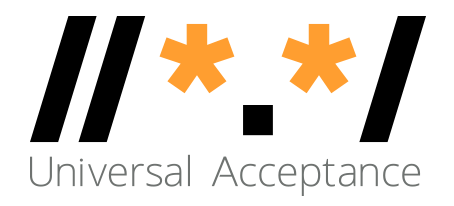 Normalização
Diferentes formas de normalização definidas por Unicode são listadas abaixo:
Forma de Normalização D (NFD)
Forma de Normalização C (NFC)
Forma de Normalização KD (NFKD)
Forma de Normalização KC (NFKC)
Em nomes de domínios é usada a NFC.
C é composta (å é um caractere), enquanto D é decomposta (å é a + anel sobre a letra)
K inclui erros adicionais de compatibilidade e é pouco usada hoje em dia
Nomes de Domínio Internacionalizados
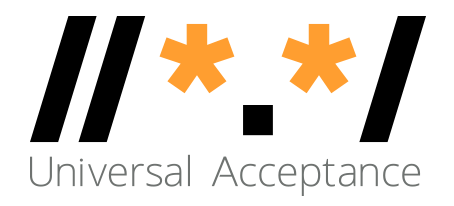 Nomes de domínio
Um nome de domínio é um conjunto ordenado de rótulos ou cadeias de caracteres:  www.example.co.uk
O TLD (Domínio de Primeiro Nível) é o rótulo à direita: “uk”
Domínio de segundo nível: “co”
Domínio de terceiro nível: “example”
Inicialmente os TLDs tinham apenas dois ou três caracteres de comprimento (ex.: .ca, .com)
Hoje em dia os TLDs podem ser cadeias de caracteres mais longas (ex.: .info, .google, .engineering)
Os TLDs delegados na zona-raiz podem mudar com o tempo, então uma lista fixa talvez fique desatualizada.
Cada rótulo tem 63 octetos
O comprimento total de um nome de domínio não pode ultrapassar 255 (incluindo separadores)
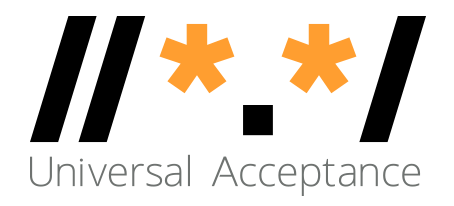 Nomes de Domínio Internacionalizados (IDNs)
Os nomes de domínio também podem ser internacionalizados quando um dos rótulos tiver pelo menos um caractere não ASCII.
Por exemplo: www.exâmple.ca, 普遍接受-测试.世界., صحة.مصر, ทัวร์เที่ยวไทย.ไทย
Existem duas formas equivalente de rótulos de domínios de IDNs: rótulo-U e rótulo-A
Usuários humanos utilizam a versão de IDN denominada rótulo-U (usando o formato UTF-8): exâmple 
O DNS usa um equivalente do ASCII denominado rótulo-A:
Pegue a entrada do usuário, faça a normalização e verifique com base no IDNA2008 para formar o rótulo-U de IDN
Converta o rótulo-U em Punycode (usando a RFC3492)
Adicione o prefixo “xn--” para identificar a cadeia de caracteres ASCII como um rótulo-A de IDN
exâmple => exmple-xta => xn--exmple-xta
普遍接受-测试 => --f38am99bqvcd5liy1cxsg => xn----f38am99bqvcd5liy1cxsg 
A maioria dos sistemas deve usar rótulos-U, particularmente bancos de dados.
EAI (Internacionalização de Endereços de E-mail)
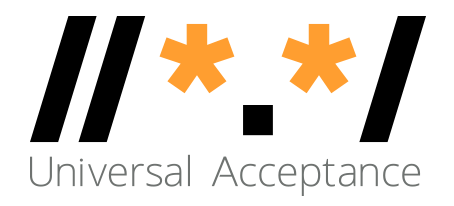 Endereço de e-mail
Sintaxe de endereços de e-mail:  nomeCaixadecorreio@nomeDomínio
Um e-mail tem um nomeCaixadecorreio
Um e-mail tem um nomeDomínio
O nomeDomínio pode ser ASCII ou IDN
Por exemplo: 
myname@example.org
myname@xn--exmple-xta.ca
myname@exâmple.ca
Se você recebe e-mails de outras pessoas, verá tanto …@exâmple... quanto …@xn--example-xta… em uso.
O primeiro é usado com mais frequência.
exâmple@xn--example--xte... é válido e é usado, mas xn--…@xn--… não é válido.
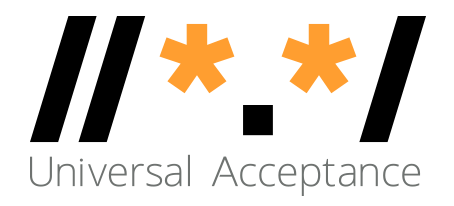 EAI
Na EAI, o nomeCaixadecorreio está em Unicode (no formato UTF-8) 
O nomeDomínio pode ser ASCII ou IDN	
Por exemplo: 
kévin@example.org 
すし@ xn--exmple-xta.ca
すし@快手.游戏.
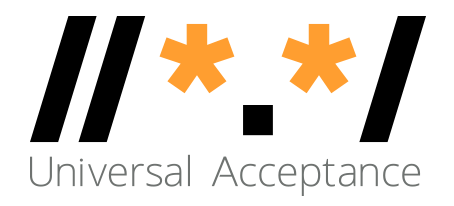 Formato de endereços de e-mail
name@exâmple.ca e name@xn--exmple-xta.ca representam endereços de e-mail equivalentes
Um aplicativo deve ser capaz de tratar as duas formas como equivalentes
Internamente, use o rótulo-A ou o rótulo-U de maneira consistente, mas não misture o rótulo-A e o rótulo-U
Recomendação técnica: O processamento de back-end deve usar:
Rótulo-A para softwares que usam protocolo DNS ou SMTP a nível de bytes
Rótulo-U para a maioria dos softwares (ex.: aplicativos django/flask/rails/symfony normais)
Verifique se a entrada funciona usando os dois formatos (ou até mesmo um formato combinado)
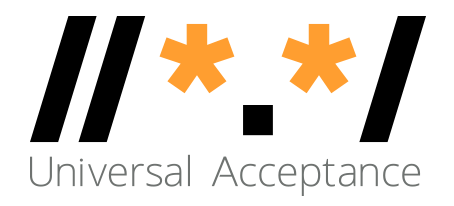 Envio e recebimento
Precisamos ser capazes de enviar uma destas formas:
nomeCaixadecorreio-UTF-8@formaRótulo-A
nomeCaixadecorreio-UTF-8@formaRótulo-U
Precisamos ser capazes de receber uma destas formas:
nomeCaixadecorreio-UTF-8@formaRótulo-A
nomeCaixadecorreio-UTF-8@formaRótulo-U
O armazenamento de e-mails deve ser consistente com o nome de domínio na forma de rótulo-A ou rótulo-U.
O envio/recebimento no back-end deve ser gerenciado pelo servidor de e-mails.
Processo de entrega (aplicativo no front-end  servidor de e-mails)
As bibliotecas usadas no processo de entrega devem ser compatíveis com EAI
O servidor de e-mails também deve ser compatível com EAI
Como tornar o servidor de e-mails compatível com EAI não está no escopo deste treinamento.
Conclusão
Suporte para ling. de prog.
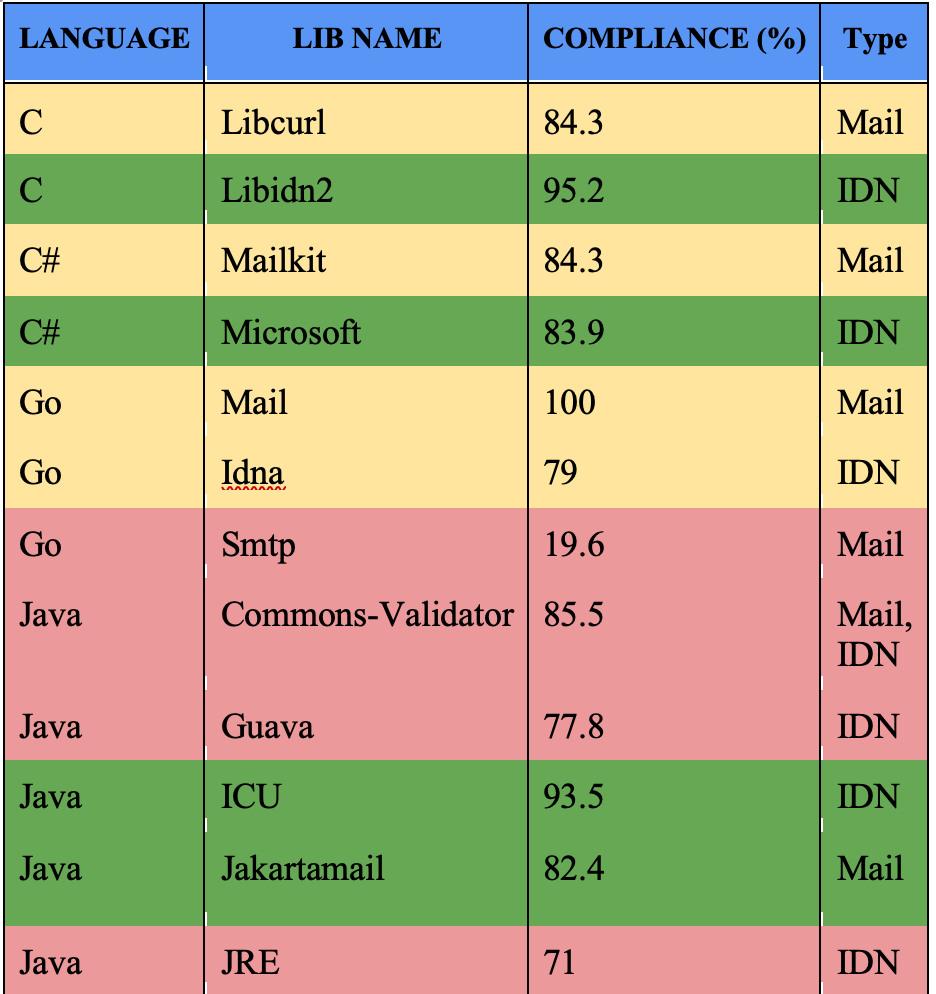 UASG018A
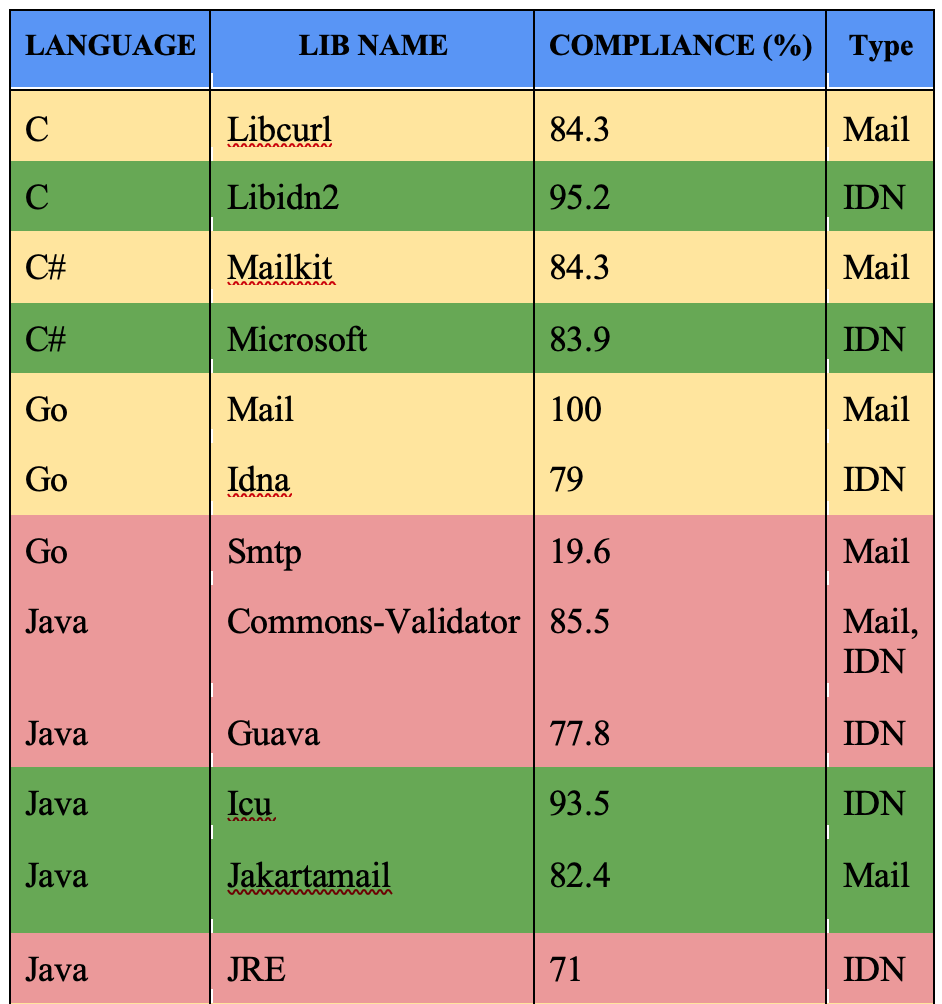 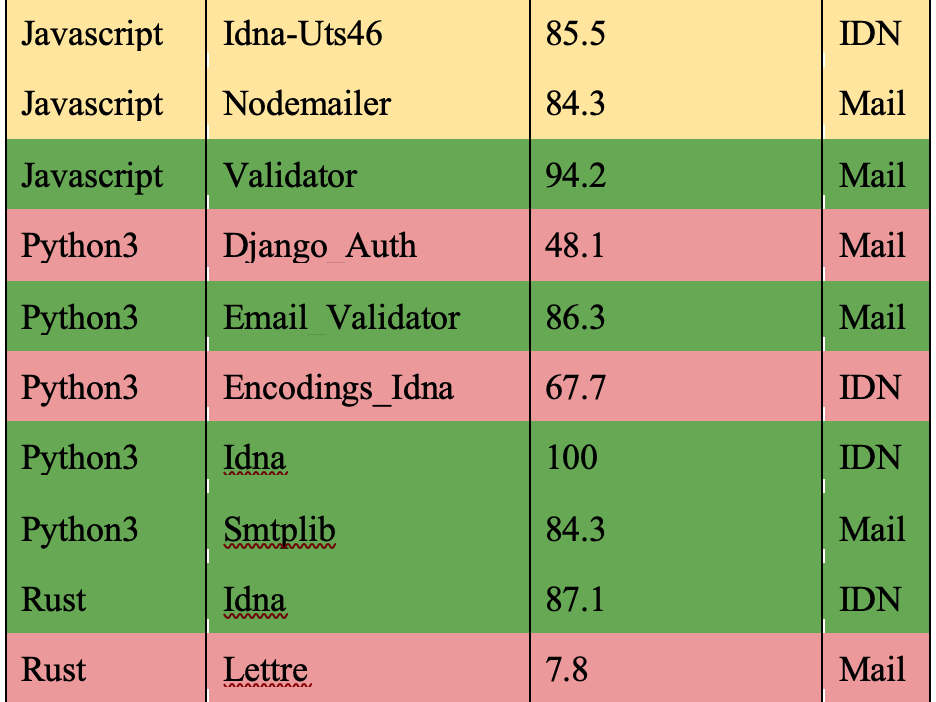 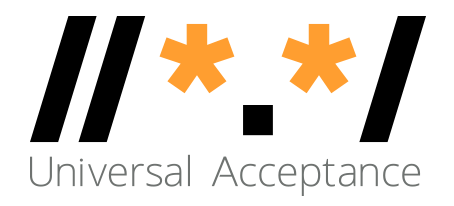 Suporte para EAI em ferramentas e serviços de e-mail
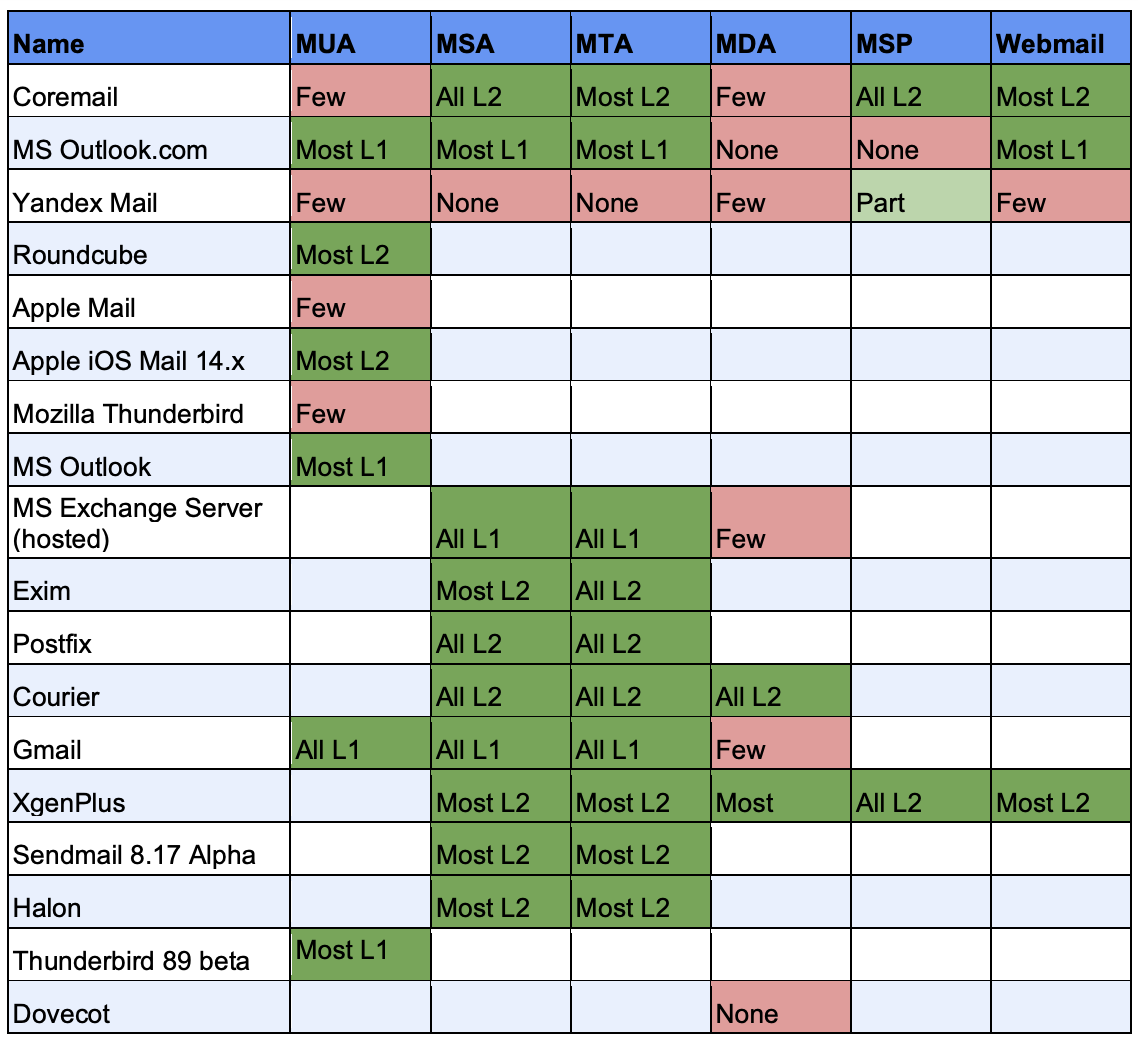 Consulte os resultados detalhados de testes em UASG030A: resultados de testes de software com EAI
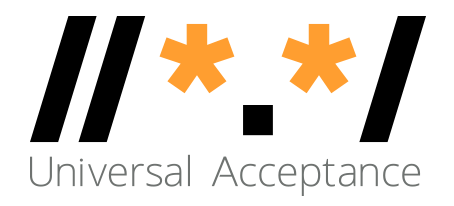 Jornada da ICANN de preparação para a UA: modelo
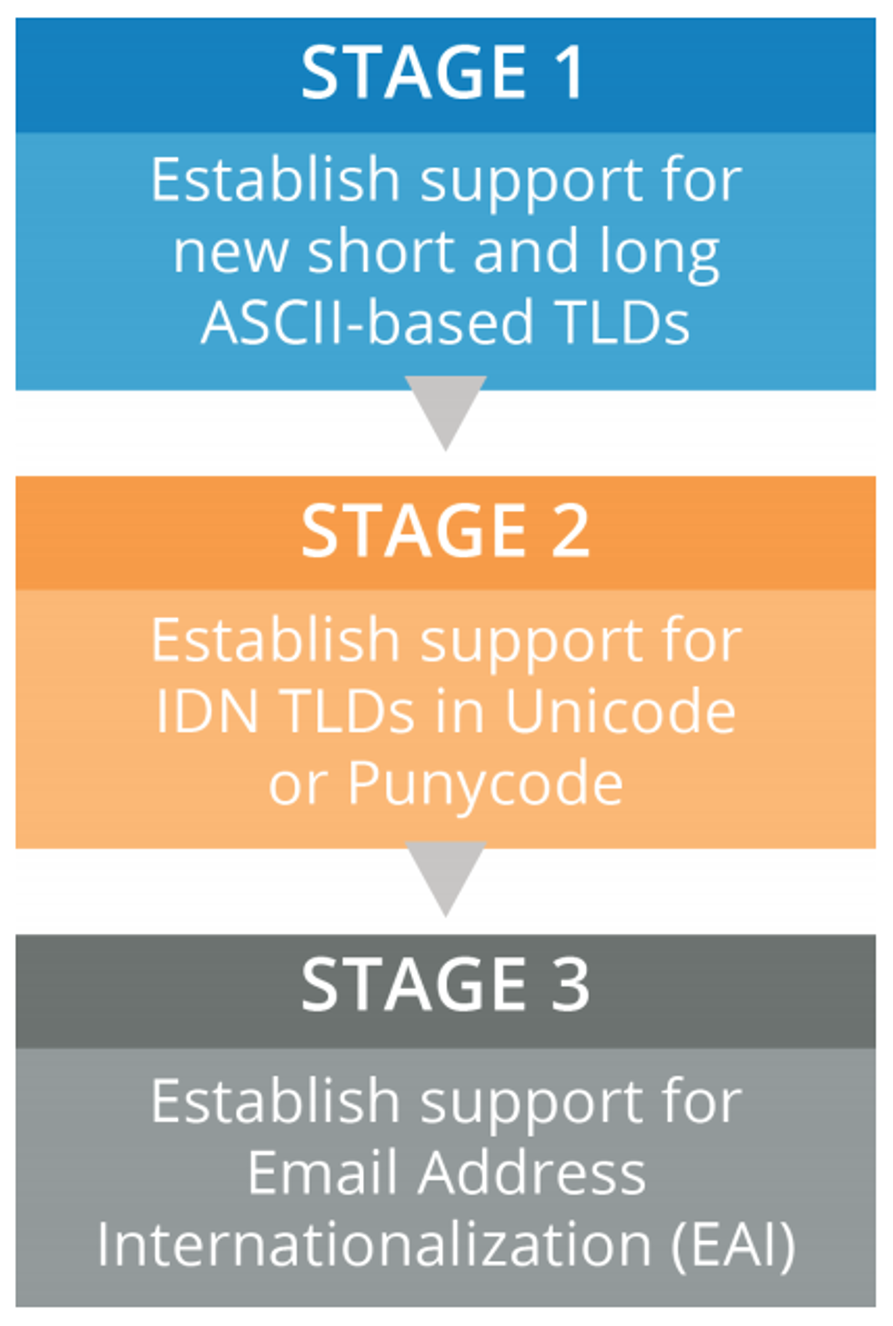 Etapa 1: atualizar os serviços de modo a oferecer suporte para novos TLDs ASCII curtos e longos.
Etapa 2: atualizar os serviços de modo a oferecer suporte a IDNs (Nomes de Domínio Internacionalizados) não ASCII em Unicode (rótulo-U) e representações de IDNs baseadas em ASCII em Punycode (rótulo-A).
Etapa 3: atualizar a infraestrutura e os serviços de modo a oferecer suporte a endereços de e-mail não ASCII.
Observação: todos os componentes devem ter suporte para EAI (Internacionalização de Endereços de E-mail) antes de a infraestrutura ser considerada como em conformidade.

Saiba mais no Estudo de Caso da ICANN.
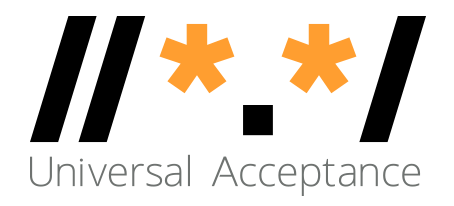 Participe!
Para mais informações sobre a UA, envie um e-mail para info@uasg.tech ou UAProgram@icann.org 
Acesse todos os documentos e apresentações do UASG em https://uasg.tech 
Confira os detalhes das iniciativas em andamento nas páginas wiki: https://community.icann.org/display/TUA 
Inscreva-se para participar ou acompanhar a lista de discussão sobre UA em https://uasg.tech/subscribe
Inscreva-se para participar em grupos de trabalho sobre UA aqui
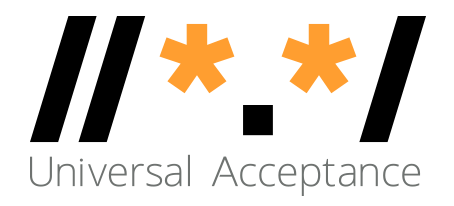 Alguns materiais relevantes
Consulte https://uasg.tech para ver uma lista completa de relatórios
Guia Rápido da Aceitação Universal: UASG005
Introdução à Aceitação Universal: UASG007
Guia Rápido da EAI: UASG014
EAI – Uma Visão Geral Técnica: UASG012
Conformidade com a UA de algumas estruturas e bibliotecas de linguagens de programação: UASG018A
EAI – avaliação dos principais softwares e serviços de e-mail: UASG021B
Estrutura de preparação para a Aceitação Universal: UASG026
Considerações para a nomenclatura de caixas de correio de e-mails internacionalizados: UASG028
Relatório de avaliação do suporte para EAI em softwares e serviços de e-mail: UASG030
UA de CMS (Sistemas de Gerenciamento de Conteúdo) Fase 1 – WordPress: UASG032
Os exemplos de código usados: https://github.com/icann/ua-code-samples
Participe da ICANN – agradecimento e perguntas
E-mail: sarmad.hussain@icann.org